GRADE 4

UNIT 3
MY THINGS!
LESSON 5
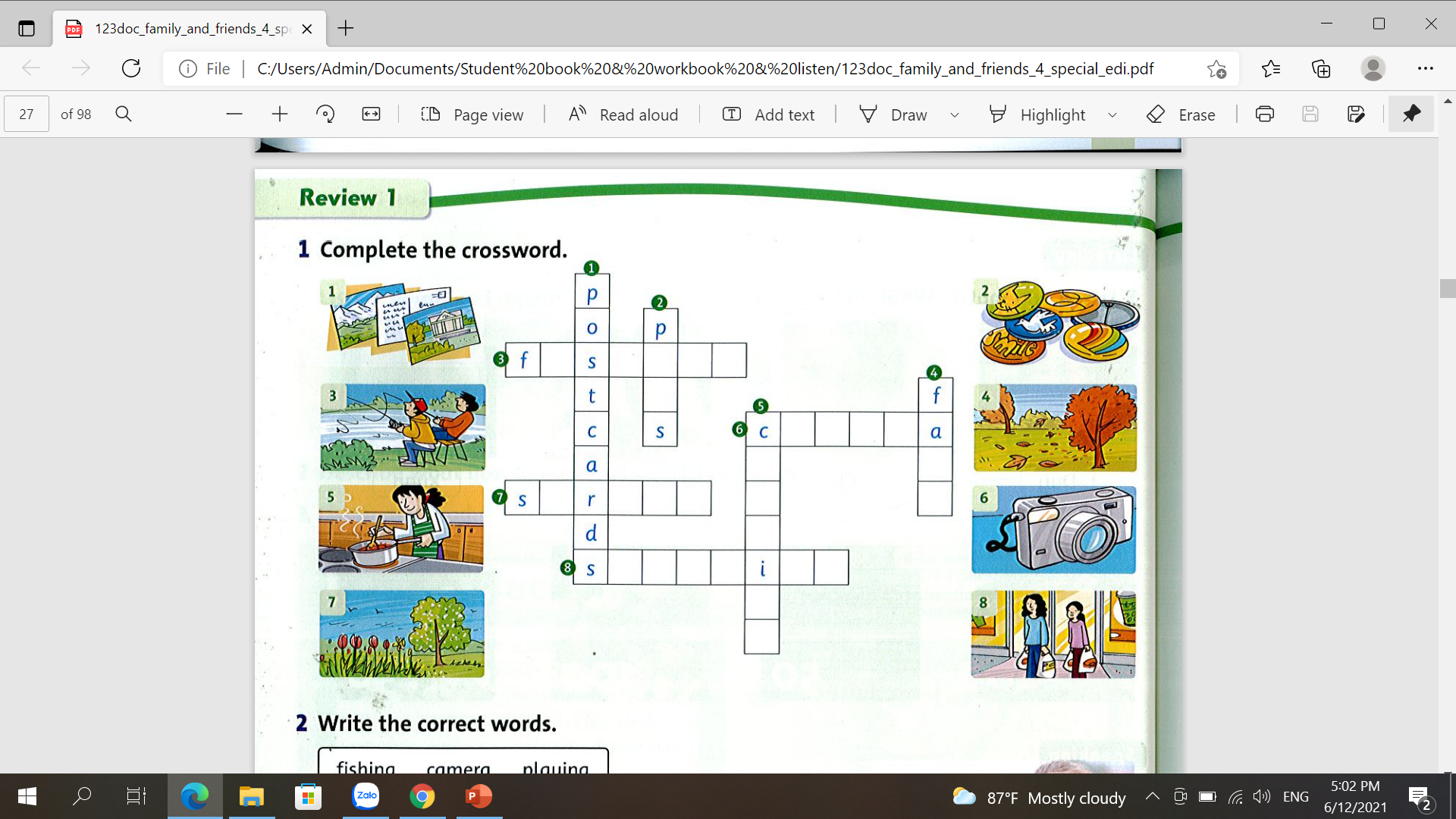 2. Gim / huy chương/ huy hiệu :                    6. Máy chụp ảnh : 
3. Câu cá :                                                   7. Mùa xuân : 
4. Mùa thu :                                                 8. Mua sắm : 
5. Nấu ăn :
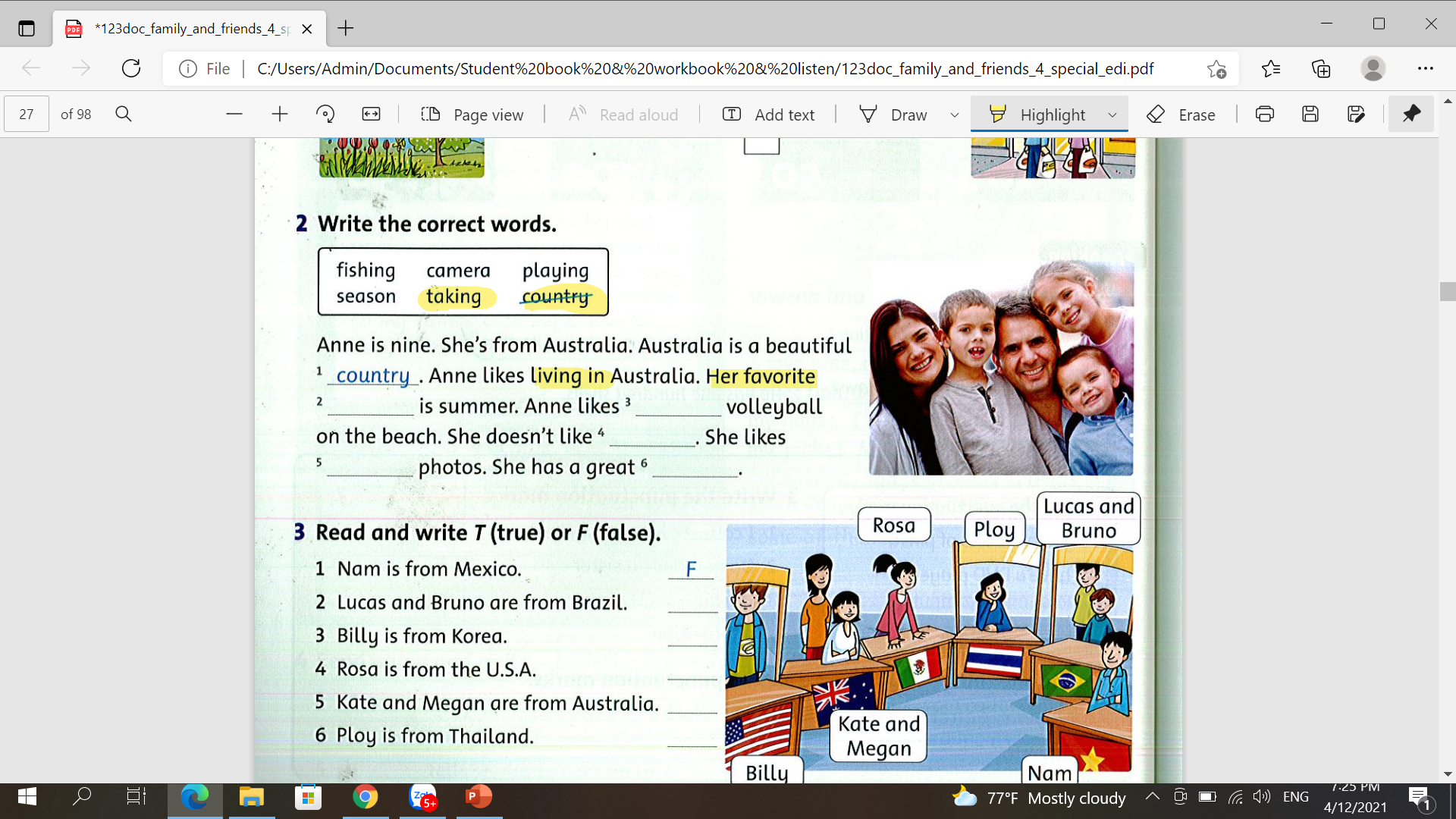 New vocabulary : 
Country : Thành thị, thành phố
Living in : sống ở 
Her favourite.... : ......yêu thích của cô ấy
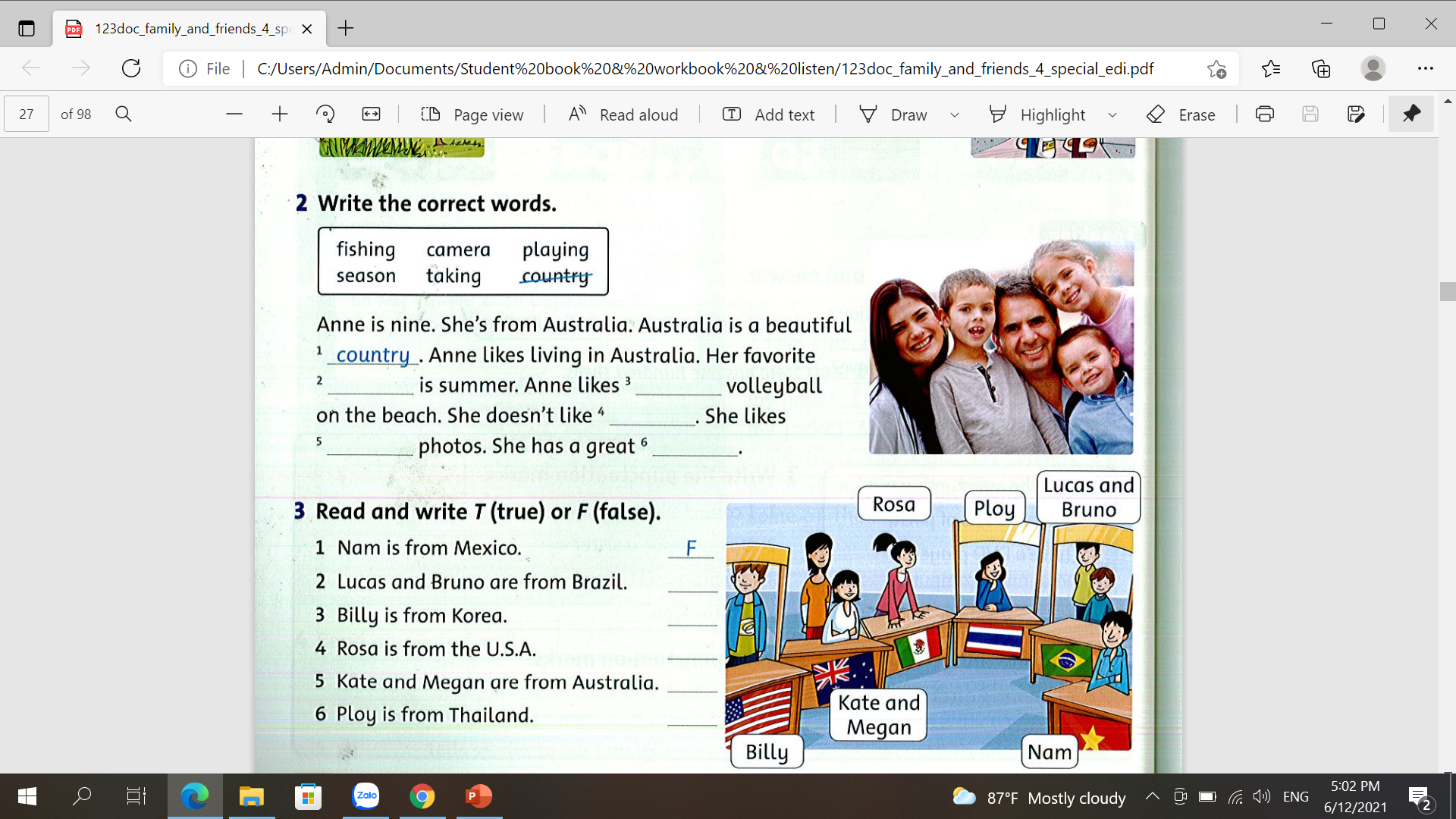 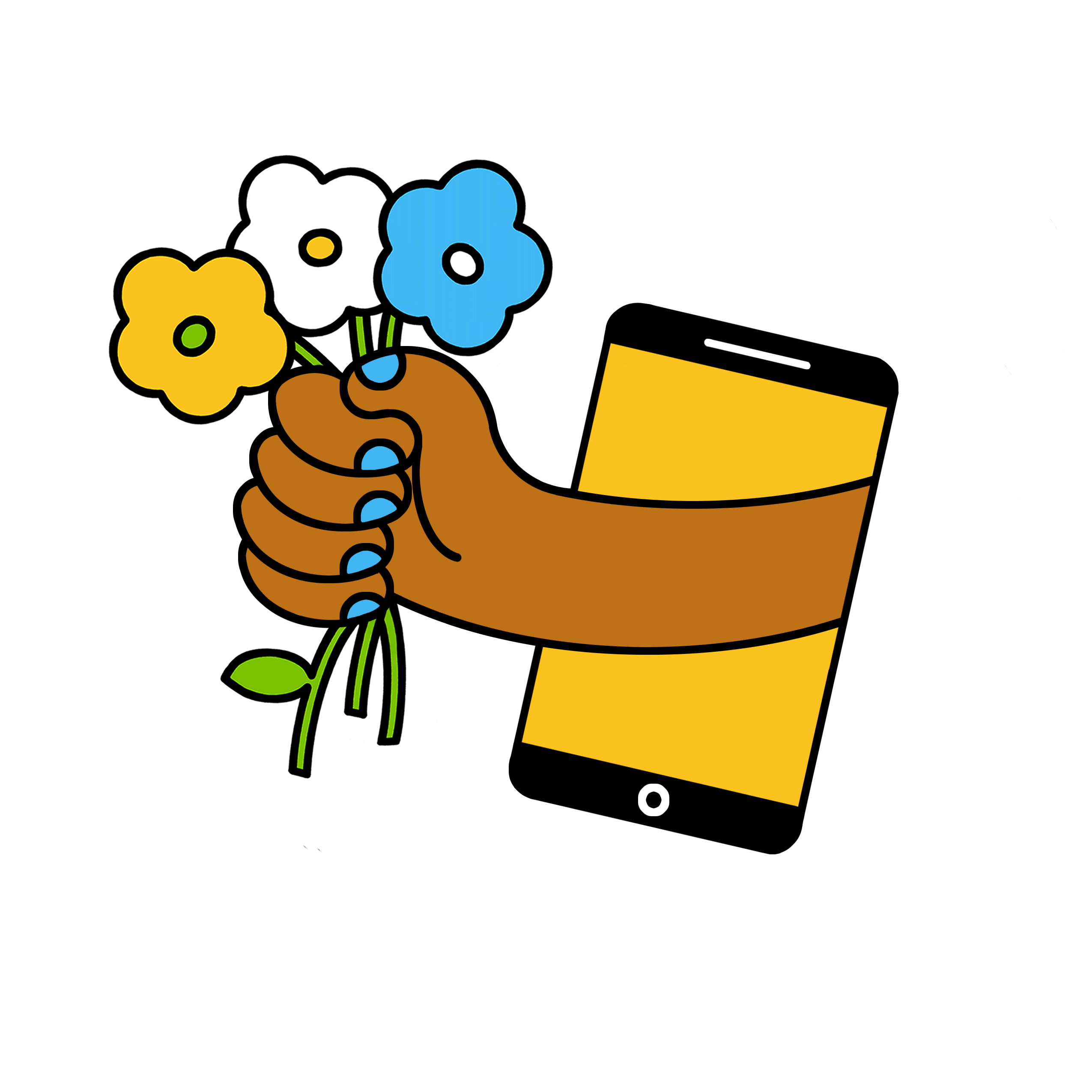